BNK 214 SİGORTA UYGULAMALARI18 MAYIS 2022
SİGORTA NEDİR?
Sigorta, insanın sağlığı, hayatı veya sahip olduğu her türlü mallarının; kazaya uğrama, yok olma gibi tehlikelere karşı, belirli bir ücret karşılığında değerini tazmin taahhüdüyle temin etmek olarak tanımlanmaktadır. 
Sigorta, riskli bir olayın meydana gelme olasılığı göz önünde bulundurularak, risk ortaya çıktığında, zararı kısmen ya da tamamen karşılamak üzere, bu işle uğraşan bir kuruluşa belirli bir zaman dilimi süresince prim ödemesi karşılığında elde edilen güvencedir.
SİGORTANIN İŞLEVLERİ
Sigorta, karşılaşılması muhtemel bir tehlike veya olaydan önce alınan tedbirlerle ilgili bir risk yönetimi olarak tanımlanmaktadır. Bu bağlamda sigorta, az sayıdaki kişinin başına gelen zararın, aynı riske maruz kalma ihtimali olan ve prim ödeyen bireyler tarafından hep birlikte üstlenilerek daha kolay karşılanabilir duruma getirilmesidir.
Sigorta sektörü, riskten korunmak isteyen sigortalılardan toplanan tüm kaynakları, riske maruz kalan sigortalı/lara aktaran basit bir mekanizma değildir. 
Sigorta ettiren, gerçekleşmesi muhtemel belirli risklere karşı, prim karşılığı koruma satın alırken; sigorta şirketleri de risk gerçekleştiğinde ortaya çıkan zararı tazmin etmek için talep edilecek bu meblağı yatırıma yönlendirirler.
 Akademik çalışmalar, sigorta şirketlerinin ve bankaların toplanan prim ödemeleri ile tasarruf oranını artırarak, ekonomik büyümeye katkı sağladığını ortaya koymaktadır. Sigortanın temel işlevlerine aşağıda kısa başlıklar altında yer verilmiştir.
Ekonomik ve Sosyal Hayatta Öngörülebilirlik ve Güvence Sağlaması
Aynı Amaca Yönelik Dayanışma Sağlaması 
Tasarruf Artışı ve Sermaye Oluşumuna Katkı Sağlaması
Risklerin Etkin Yönetimi ve Zararın Karşılanması 
Riske Karşı Güvencenin Uluslararası Boyuta Dağıtımı
Sigorta Branşları
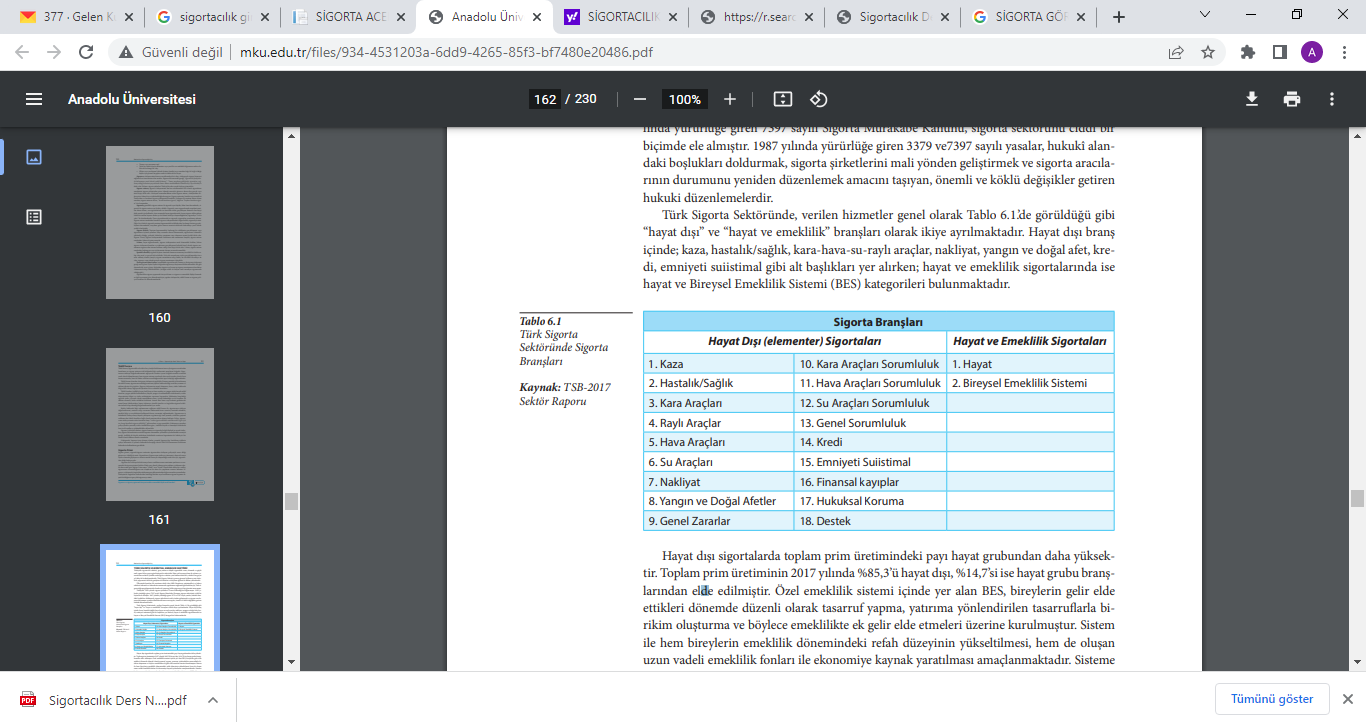 TÜRK SİGORTA SEKTÖRÜNDEKİ KURUMLAR
https://seddk.gov.tr/sigorta-reasurans-ve-bes-sirketleri.html
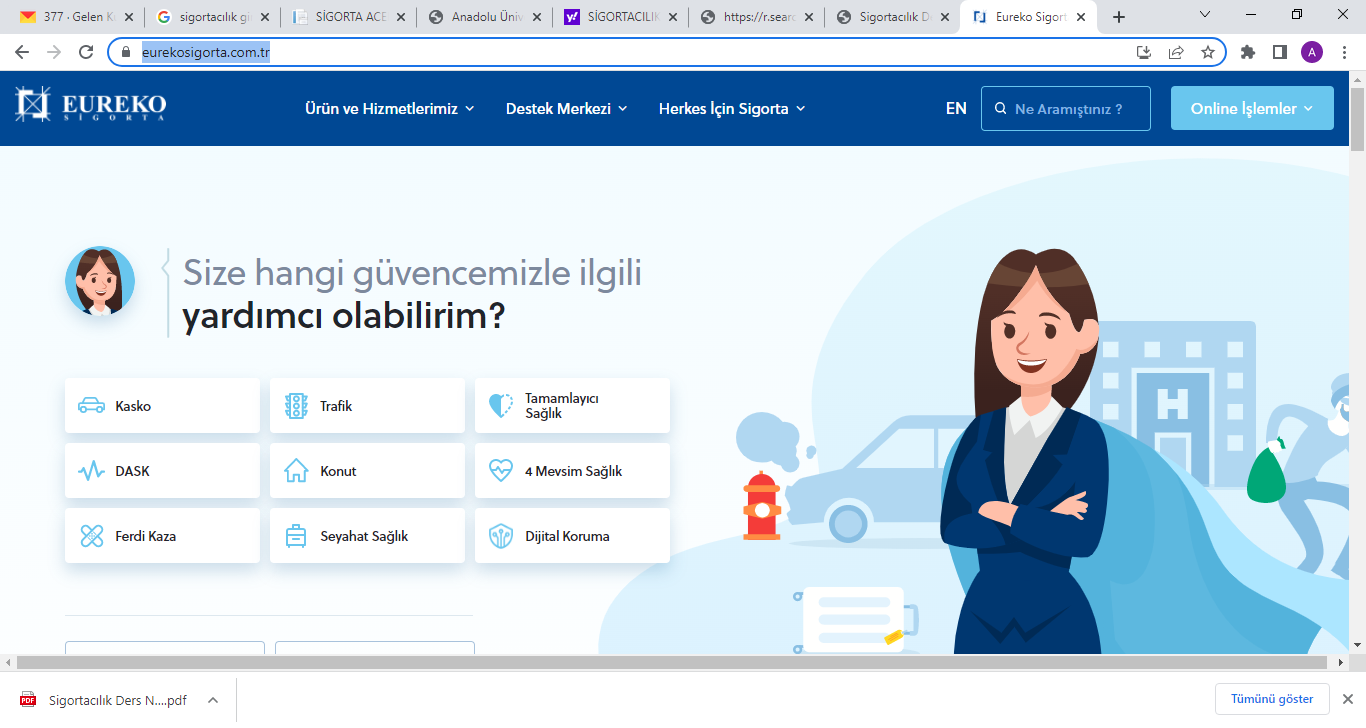 http://www.mku.edu.tr/files/934-4531203a-6dd9-4265-85f3-bf7480e20486.pdf
https://www.eurekosigorta.com.tr/